BLEEDING IN EARLY PREGNANCY 

ASSISSTANT PROF.WEAAM AL MAHFOOTH
EARLY PREGNANCY BLEEDING
CAUSES
Spontaneous Abortion
Threatened Miscarriage
Inevitable Miscarriage
Implantation Bleeding

Incidental Bleeding: Cervical Erosion, Cervical Polyp,  Infection e.g. vaginitis ; Cervicitis ; Cervical Cancer.

Ectopic Pregnancy

Hydatidiform Mole & Choriocarcinoma
ABORTION (MISCARRIAGE)

Definition:
 Expulsion or removal of the products of  conception (foetus; placenta; Membranes) before  foetal viability ( 500gm or less of foetal weight ;  gestational age less than 24 weeks) .
CLASSIFICATION OF ABORTION
Spontaneous Abortion
Threatened Miscarriage
Inevitable Miscarriage
Induced Abortion
Medical
Criminal
Spontaneous Abortion
Definition
Defined as the involuntary loss of the  products of conception prior to 24 weeks  gestation.

It is thought that 15% of conceptions result  in miscarriage.

Majority occur within first trimester
CLASSIFICATION OF SPOTANEOUS ABORTION
Spontaneous  Abortion
Threatened
Inevitable
Pregnancy  Progresses
Missed
Incomplete
Complete
Birth of  Viable Infant
Carneous  Mole
Septic
Spontaneous  Abortion
Causes
Maldevelopment of the conceptus
Most common cause
Chromosomal abnormalities account for 70% of  defective conceptions like monosomy , trisomy,  chromosomal traslocation.
Defective Implantation

Fibroids
Spontaneous Abortion
Causes
Maternal Infection
Due to high temperature relating to general  metabolic effect of fever
Result of transplacental passage of viruses or bact., e.g.
Influenza
Rubella
Pneumonia
Toxoplasmosis
Cytomegalovirus
Listeriosis
Syphilis
Brucellosis
Spontaneous Abortion
Causes
Genital Tract  Infections
Bacterial vaginosis
Vaginal mycoplasma infection
Medical Disorders
Diabetes
Thyroid disease
Hypertensive disorders
Renal disease
Spontaneous Abortion
Causes
Endocrine Abnormalities
Poor development of the corpus luteum
Inadequate secretory endometrium
Low serum progesterone levels
Uterine Abnormalities
Structural abnormalities implicated in 15% of early  pregnancy losses e.g.
Double uterus
Unicornuate, bicornuate, septate or subseptate uterus
Failure of uterus to develop to adult size,  remaining infantile
Spontaneous Abortion
Causes
Cervical Weakness (INCOMPETENCE)
Usually cause 2nd trim abortion
Congenital or aquired
Caused by laceration of cervix or undue stretching o  f      internal os as a result of previous medical abortion or  childbirth
Membranes bulge through cervical canal and rupture
Characterised by recurrent late pregnancy losses
Spontaneous Abortion
Causes
Environmental Factors
Environmental teratogens such as lead  and radiation
Ingested teratogenetic substances such  as drugs (namely cocaine) and alcohol
Smoking
Spontaneous Abortion  CAUSES
Maternal Age
Women in late 30’s and older at higher  risk, irrespective of previous obstetric  history
Spontaneous Abortion
Causes
Stress and Anxiety
Severe emotional upset may disrupt hypothalmic  and pituitary functions
Paternal Factors
Poor sperm quality
Source of chromosomal abnormalities
Immunologocial Factors
Maternal lymphocytes with natural killer cell  activity may affect trophoblast development
Autoimmune diseases such as antiphospholipid  syndrome
Spontaneous Abortion
Causes
Despite detailed investigations,  no cause can be found for the
majority of cases of spontaneous abortion
Spontaneous Abortion  CLINICAL VARIETY
Signs and Symptoms
Threatened Miscarriage
Pain:
Variable, possibly slight lower  abdominal pain or backache
Scant, during first 3 months 

 Closed, no dilation

If palpable, soft and not tender
Bleeding:

Cervical Os:

Uterus:
Spontaneous Abortion
Threatened Miscarriage
No vaginal examination or assessment as may provoke uterine  activity
No evidence that bed rest is effective
Woman should be referred for medical  attention straight away
A pregnancy test is carried out and ultrasound  performed to assess viability
Heavy or increased amount of bleeding is an  ominous sign and may precede to inevitable  abortion
Spontaneous Abortion
Inevitable Miscarriage
Signs and Symptoms:-
Pain:
Bleeding:
Severe, rhythmical  Heavy, clots
Cervical Os:  Open with dilation
If palpable, smaller  than  expected
Uterus:
Spontaneous Abortion
Inevitable Miscarriage
As name indicates, it is unavoidable pregnancy  loss
Gestational sac separates from uterine wall  and uterus contracts to expel the contents of  conception
Woman may collapse from blood loss
Speculum examination in hospital, input from  obstetrician or gynaecologist
Oxytocic drug may be given after products  expelled
Spontaneous Abortion
Incomplete Miscarriage
Signs and Symptoms
Pain:
Bleeding:
Severe
Heavy, profuse
Cervical Os: Open with dilation
Uterus:
Other:
Tender and painful  Tissue present in cervix  Shock
Spontaneous Abortion
Incomplete Miscarriage
Gestational sac is incompletely expelled, with  usually the placental tissue retained.
Treatment 
1-Surgical management :-Evacuation of retained products of conception  from the uterus (curettage) 
2-Medical management possible using  prostaglandin analogues such as misoprostol
Transfusion may be given if blood loss  excessive
Spontaneous Abortion
Complete Miscarriage
Signs and Symptoms
Pain:
Bleeding:
Cervical Os:
Uterus:
Diminishing or absent  Minimal or absent  Closed
If palpable, firm and contracted
Spontaneous Abortion
Complete Miscarriage
Gestational sac completely expelled
History of abdominal pain, bleeding with  passing of clots and tissue
Once miscarriage is complete, pain and  bleeding subside, cervix  closes
Ultrasound shows empty uterus coupled with  falling HCG levels
Spontaneous Abortion
Missed Miscarriage
Signs and  Symptoms:-
1-Symptoms and  signs of pregnancy diminish
2-Pain:
3-Bleeding:
Absent
Some spotting 
 possible,mostly  brown loss
4-Cervical Os:      Closed
5-Uterus:
If palpable, smaller  than  expected
Spontaneous Abortion
Missed Miscarriage
Also known as delayed or silent abortion
Usually follows  threatened abortion
Bleeding occurs between uterine wall and  gestational sac and embryo dies
Confirmed  dx.by ultrasound
Treatment:-
Surgical evacuation or expectant management  possible
Spontaneous Abortion
Missed Miscarriage
TERMINATION OF PREGNANCY
Depend on the size of the uterus
12 weeks & Below = Dilatation & curettage
Above 12weeks = Prostaglandins ( Vaginal ,  or Extra‐amniotic) , Extra‐amniotic saline  infusion or Foley’s catheter alone followed by  Oxytocin infusion.
ERPC ( Evacuation of the products of  conception)
CURETTAGE
SPONTANEOUS ABORTION
Recurrent Miscarriage : Defined as three or  more spontaneous successive miscarriage.
Aetiology :
	1. Chromosomal‐Translocation. balanced  translocation or Robertsonian translocation
2‐ Antiphospholipid    Syndrome
(antiphospholipid antibodies, anticardiolipin  antibodies.)
3-Thrombophilia commonly factor V Leiden mutation an
Recurrent Miscarriage ( Aetiology)
4--Uterine Anomalies, like double or septate  uterus.
5--Cervical Incompetence.
6--Ovarian Factors:
Reduced Ovarian Reserve.
Luteal phsae defect.
7-Infection. STORCH , Malaria, syphilis and  brucellosis can also cause recurrent abortion
Recurrent Miscarriage
Treatment: directed to the possible cause
For the of the antibodies‐ Aspirin in a low  dose or Heparin .
Uterine anomalies‐ Correction of the  anomalies by surgery.
Cervical Incompetence : Cervical  cerclage
(tracheloplasty)
McDonald cerclage
Shirodkar cerclage
abdominal cerclage
Spontaneous Abortion
Septic Miscarriage
May occur after spontaneous or induced  abortion (incriminal), more likely after incomplete  miscarriage or inadequet evacuation
Causative organisms include Staphyloccus  aureus, Clostridium welchii, Escherichia coli,  Klebsiella, Serratia and Bacteroides species, and  group B haemolytic streptococci
Spontaneous Abortion
Septic Miscarriage
Signs and Symptoms
Severe or variable  Variable, may be offensive 
 Open
Bulky, tender and painful on  examination
Pain:
Bleeding:

Cervical Os:
Uterus:
SEPTIC ABORTION
Woman will feel acutely ill with fever,  tachycardia, headache, nausea and general  malaise
High vaginal swab and blood cultures should  be taken
Antibiotics before any surgical intervention
Risks include septicaemia, endotoxic shock,  DIC, liver and renal damage, salpingitis and  infertility
ARE THERE ANY QUESTIONS
Ectopic pregnancy.
Ectopic Pregnancy
Definition
An ectopic pregnancy is a pregnancy that develops outside a  woman's uterus (womb). This happens when the fertilized egg  from the ovary does not implant itself normally in the uterus.  Instead, the fertilized egg develops somewhere else in the abdomen. The  products of this conception are abnormal and cannot develop into  foetuses.
Ectopic pregnancy is usually found in the
first 5‐10 weeks of pregnancy.
Site of ectopic pregnancy
The most common place that ectopic  pregnancy occurs is in one of the fallopian  tubes.
Ectopic pregnancies also can be found on the  outside of the uterus, on the ovaries, or in the  cervix or attached to the bowel in abdomen.
Ectopic Pregnancy
Risk Factors
Any alterations of the normal function of the  uterine tube in transporting gametes  contributes to the risk of ectopic pregnancy like:-
1-Previous ectopic pregnancy
2-Previous surgery on the uterine tube, pelvic  or abdominal surgery which may cause  adhesions
3-Congenital abnormalities of the tube
Ectopic Pregnancy
Risk Factors
4-Endometriosis
5-Previous infection including chlamydia,  gonorrhoea and pelvic inflammatory disease
6-Use of intrauterine contraceptive devices
7-Assisted reproductive technology
8-Delayed childbearing (>35 years)
Prior history of tubal pregnancy
Ectopic Pregnancy‐ Pathophysiology
In a typical ectopic pregnancy, the embryo does not reach  the uterus, but instead adheres to the lining of the Fallopian  tube. The implanted embryo burrows actively into the tubal  lining.
Most commonly this invades vessels and will cause bleeding.  This intratubal bleeding (hematosalpinx) expels the  implantation out of the tubal end as a tubal abortion or sometime end with rupture tube
Some women thinking they are having a miscarriage are  actually having a tubal abortion.
There is no inflammation of the tube in ectopic pregnancy.

The pain is caused by prostaglandins released at the  implantation site, and by free blood in the peritoneal cavity,  which is a local irritant
Ectopic Pregnancy
Clinical presentation (symptoms and signs)
very rarely remains  asymptomatic beyond 8 weeks gestation
Typical symptoms:
Localised/abdominal pain
Amenorrhoea(usually short period)
Vaginal bleeding or spotting(mild)
Atypical symptoms:
Shoulder pain,Abdominal distension,
Nausea, vomiting,Dizziness, fainting
Ectopic Pregnancy  Clinical Presentation
Symptoms of an ectopic pregnancy are often confused
with those of a miscarriage or pelvic inflammatory disease.

The most common symptoms are abdominal and pelvic  pain and vaginal bleeding( mild).
A ruptured ectopic pregnancy is a true medical emergency.

Common symptoms of a ruptured ectopic pregnancy(acute ) include  the following:
	dizziness, pale complexion, sweaty, fast heart rate (over 100  beats per minute)
Abdominal or pelvic pain so severe that you can't even stand  up
Ectopic pregnancy
On examination of rupture ectopic (clinical signs):-
General exam. Level of consciousness ,drwoziness,pallor,tachycardia and hypotension 
Abdominal exam. Acute abdomen (lower abd. Tenderness ,rebound tenderness +ve ,
Diagnosis
Investigation:-
An ectopic pregnancy should be considered in any  woman with abdominal pain or vaginal bleeding  
1-who has a positive pregnancy test.
2--An ultrasound showing a gestational sac with fetal  heart in the fallopian tube is clear evidence of  ectopic pregnancy (adenxial mass).
3--An abnormal rise in blood βhCG levels may also  indicate an ectopic   pregnancy.(quantitative
measurement)
Ectopic Pregnancy
Diagnosis
The woman will give a history of early  pregnancy signs and symptoms
The uterus will have enlarged and feel  soft
Abdominal pain may occur as the tube  distends and uterine bleeding may be  present
Abdomen may be tender and distended
Shoulder tip pain due to referred pain
Woman may appear pale, complain of  nausea and collapse
Ectopic Pregnancy
Diagnosis
1-Severe pain felt during pelvic exam(tender adenxiaor cx. Excitation +ve)
2-A mass may be felt on one side of the uterus
3-Hormonal assay will find progesterone levels low  and hCG levels falling
USS may show fluid or and mass in pelvic cavity and  absence of intrauterine pregnancy


Nowadays occurrence of an extra‐uterine  pregnancy is diagnosed with a combination
of serum hCG levels and ultrasound scan
DIAGNOSIS
A less commonly performed test, a  culdocentesis, may be used to look for  internal bleeding. In this test, a needle is  inserted into the space at the very top of  the vagina, behind the uterus and in front  of the rectum. Any blood or fluid found  there likely comes from a ruptured ectopic  pregnancy.
Cullen's sign can indicate a ruptured ectopic  pregnancy.
(Cullen's sign is blue‐black bruising of the area  around the umbilicus. )
Ectopic Pregnancy
Treatment
Common perception is that everyone with an  ectopic needs an operation to deal with it, However, a number of treatment options are  available including :-
1-expectant management if  no bleeding, pain or shock(patient heamodynamically stable)
2- immediate treatment If there is,evidence of pain and bleeding  producing shock, is  essential, as it is a life‐threatening condition
This is a surgical emergency and in most  cases a laparotomy is performed
SURGICAL TREATMENT
 types of Procedures:
1-Salpingotomy : Making an incision on  the tube and removing the pregnancy. Conservative surgical management may be  employed when the ectopic has not ruptured  and where the tube appears normal
2-Salpingectomy: (tubal removal) is the  principle treatment especially where there is  tubal rupture 3Segmental resection: Cutting out the affected  portion of the tube.
3-Fimbrial expression: "Milking" the pregnancy out  the end of the tube.
Ectopic Pregnancy
Expectant Treatment
Used when pain is less and indicators are that the  ectopic is a small one or it is not bleeding too much
Expectant approach involves close follow up with hCG  tests every 2‐7 days until levels have returned to  normal
Is successful in 90% of selected patients
Methotrexate – a drug that destroys actively growing  tissues such as the placental tissues that support the  pregnancy is used as an injection in selected cases to  avoid surgery (in non ruptured ectopic)
	Side effects include abdominal pain for 3 – 7 days in  50% of cases and mild symptoms of nausea, mouth  dryness and soreness and diarrhoea
Medical Management with  Methotrexate
If the hCG level is below a certain limit and  there is no risk of imminent rupture, the  doctor may prescribe a drug called  methotrexate to treat the ectopic pregnancy.  Methotrexate is also used in chemotherapy  and works to stop rapidly growing cells from  multiplying. The drug is administered as an  injection.
In the Fallopian tubes
Ovarian ectopic pregnancy
Ovary is the white structure in the middle
Pregnancy implanted on the far right side of the ovary at the "X"  Clotted blood are seen around the ovary
Ovarian pregnancies are rare
Complications
The most common complication is rupture  with internal bleeding that leads to shock.  Death from rupture is rare in women who  have access to modern medical facilities.  Infertility occurs in 10 ‐ 15% of women who  have had an ectopic pregnancy.
Surgery
Surgery is the final possibility in treatment of  an ectopic pregnancy. If the ectopic  pregnancy is continuing to develop and is  posing a threat of rupture, or if it has already  ruptured, surgical treatment is the default  and unavoidable.
Surgery
In surgical treatment of an ectopic pregnancy,  the doctor operates to remove the pregnancy  tissue from the fallopian tube. The surgery may  involve laparascopy. Sometimes there is no way  to repair the damage to the fallopian tube and  the doctor must remove the affected tube.
Chances of future pregnancy
The chance of future pregnancy depends on  the status of the adnexa left behind. The  chance of recurrent ectopic pregnancy is  about 10% and depends on whether the  affected tube was repaired (salpingostomy)  or removed (salpingectomy).
Photo of a right tubal ectopic pregnancy at laparoscopy surgery
The swollen right tube containing the ectopic pregnancy is on the right at E
The stump of the left tube is seen at L ‐ this woman had a previous tubal ligation
Close view of the same ectopic pregnancy
After laparoscopic resection of the tube, the tubal stump is seen at S
Heterotopic pregnancy
In rare cases of ectopic pregnancy, there may be two  fertilized eggs, one outside the uterus and the other  inside. This is called a heterotopic pregnancy. Often the  intrauterine pregnancy is discovered later than the  ectopic, mainly because of the painful emergency nature  of ectopic pregnancies. Since ectopic pregnancies are  normally discovered and removed very early in the  pregnancy, an ultrasound may not find the additional  pregnancy inside the uterus. When hCG levels continue  to rise after the removal of the ectopic pregnancy, there  is the chance that a pregnancy inside the uterus is still  viable. This is normally discovered through an  ultrasound.
ARE THERE ANY QUESTIONS
Gestational Trophoblastic Disease
Gestational trophoblastic disease  encompasses several disease processes that  originate in the placenta. These include
complete and partial  moles (hydatiform mole).
placental site trophoblastic tumors.
invasive moles.
choriocarcinomas.
Hhydatidiform mole :-

means that the placenta trophoblastic cells proliferate abnormally, there is stromal edema ,with  formation of  vesicles looking like grape on its appearance.
Two forms of H mole exist:
1-Complete Hydatiform Mole
2-Partial Hydatiform Mole
Pathophysiology
A complete mole contains no fetal tissue.
Ninety percent are 46,XX,
10% are 46,XY. Complete moles.
Can be divided into 2 types:
Androgenetic complete mole
Homozygous
These account for 80% of complete moles.
Two identical paternal chromosome complements, derived  from duplication of the paternal haploid chromosomes.
Always female; 46,YY has never been observed.
Heterozygous
These account for 20% of complete moles.
May be male or female.
All chromosomes are of parental origin, most likely due to  dispermy
Hydatidiform mole
Complete mole
23X
23X
23X
sperm
empty egg
46,XX
23Y
23X
23X
23Y
sperm
sperm
empty egg
46,XY
Hydatidiform mole
Partial mole
23X
23Y
23X
23X
23X
23Y
sperm
sperm
normal egg
69,XXY
23X
23X
23X
23X
23X
23X
sperm
sperm
Normal egg
69,XXX
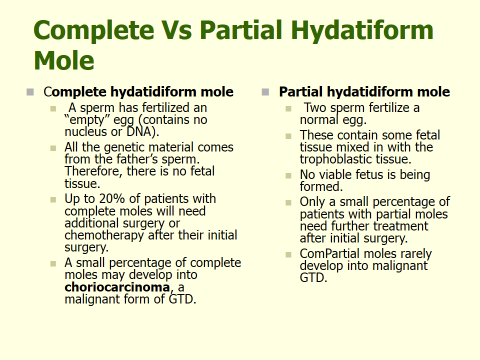 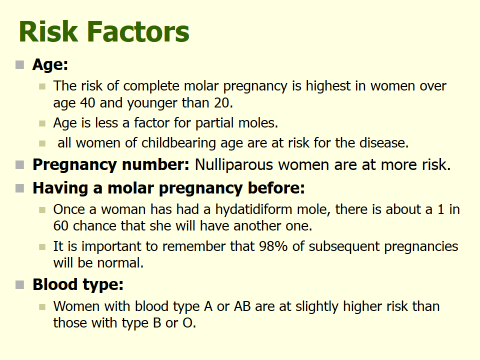 Hydatidiform Mole
Clinical Manifestations:(symptoms and signs)
vaginal bleeding (97%) Ruptured vesicles, resulting in light pink or brown  vaginal discharge, or detached vesicles, which  may be passed vaginally(grape like appearance)
Pelvic pain
Hyperemesis gravidarum
Exaggerated signs of pregnancy, appearing by 6‐8  weeks due to high levels of HCG
Preeclampsia <20 weeks gestation(early onse) 
Anaemia as a result of the gradual loss of blood
Enlarged uterus (large for date) soft , doughy in consistency by palpation
Theca lutein cysts of ovary(adenxial mass)
Hydatidiform Mole‐Workup
Investigations :-Laboratory tests
Quantitative beta‐hCG:
hCG levels greater than 100,000 mIU/mL indicate  exuberant trophoblastic growth and raise  suspicion for a molar pregnancy. However, a  molar pregnancy may have a normal hCG level.
Complete blood cell count with platelets:  Anemia could be present and coagulopathy  could occur.
Clotting function: Test clotting function to  exclude the development of a coagulopathy or to  treat one if discovered.
Hydatidiform Mole‐Workup
Liver function tests
Blood urea nitrogen (BUN) and serum  creatinine
Thyroxine: Although women with molar  pregnancies are usually clinically euthyroid,  plasma thyroxine is usually elevated above  the reference range for pregnancy. Patient  may present with signs and symptoms of  hyperthyroidism.
Hydatidiform Mole‐Workup
Imaging tests
Ultrasonography is the criterion standard for  identifying both complete and partial molar  pregnancies. The classic image, using older  ultrasonographic technology, is of a  snowstorm pattern representing the  hydropic chorionic villi.
High‐resolution ultrasonography shows a  complex intrauterine mass containing many  small cysts.
Hydatidiform Mole‐Workup
Once a molar pregnancy is diagnosed, a baseline  chest radiograph should be taken. The lungs are  a primary site of metastasis for malignant  trophoblastic tumors.
Histologic Findings
Complete mole: Complete hydatidiform moles  have edematous placental villi, hyperplasia of  the trophoblasts, and lack or scarcity of fetal  blood vessels. Their chromosomal complement  is 46,XX in most cases or 46,XY in approximately  10‐15% of cases.
Treatment of Hydatidiform Mole
Treatment is to remove all trophoblastic tissue
In some cases, mole will abort spontaneously
If this does not occur, vacuum aspiration or D and C  necessary
Spontaneous abortion carries less risk of malignant  change
Pregnancy to be avoided in follow up period
IUCDs contraindicated and hormonal methods of  contraception to be avoided until HCG levels normal
Treatment of Hydatidiform Mole
Follow‐up
Further Outpatient Care
Serial quantitative serum beta‐hCG levels should be  determined.
Serum hCG levels are obtained weekly until the levels  are within reference range for 3‐4 weeks.
Levels should consistently drop and should never  increase. Normal levels are usually reached within 8‐12  weeks after evacuation of the hydatidiform mole. As  long as the hCG levels are falling intervention is not  needed.
Once levels have reached the reference range for 3‐4  weeks, check them monthly for 6 months.
If the serum hCG levels plateau or rise, the patient is  considered to have malignant disease (ie, gestational  trophoblastic neoplasia) and metastatic disease  needs to be excluded.
Follow‐up
Further Outpatient Care
Effective contraception is recommended  during the period of follow‐up

After a hydatidiform mole, the risk of  developing a second mole is 1.2‐1.4%.
The risk increases to 20% after 2 moles.  Evaluate all future pregnancies early with  ultrasonography.
Complications
Perforation of the uterus during suction curettage  sometimes occurs because the uterus is large and boggy. If  perforation is noted, the procedure should be completed  under laparoscopic guidance.

Hemorrhage is a frequent complication during the  evacuation of a molar pregnancy. For this reason,  intravenous oxytocin should be started at the initiation of  the suctioning. Methergine should also be available. Blood  for possible transfusion should be readily available.

Malignant trophoblastic disease develops in 10‐ 20% of  molar pregnancies. For this reason, quantitative hCG  should be serially monitored as described above.
Complications
Factors released by the molar tissue could  trigger the coagulation cascade. Patients  should be monitored for disseminated  intravascular coagulopathy (DIC).
Trophoblastic embolism could cause acute  respiratory insufficiency.33 The greatest risk  factor for this complication is a uterus larger  than that expected for a gestational age of 16  weeks. The condition may be fatal.
Gestational Trophoblastic Disease
Choriocarcinoma
Malignant disease of trophoblastic tissue
HCG levels will rise and test will become strongly  positive again
May occur in next pregnancy following evacuation  of mole
Condition rapidly fatal unless treated
Disease spreads by local invasion and via  bloodstream
Metastases my occur in lungs, liver or brain
Choriocarcinoma
Treatment of Choriocarcinoma
Responds extremely well to chemotherapy
Cytotoxic drugs are used singly or in combination  with other therapy
Nearly always completely successful
Pregnancy should be avoided for at least one year  on completion of treatment
Subsequent pregnancy will require close HCG  monitoring as there is a risk of recurrence
ARE THERE ANY QUESTIONS
Implantation Bleeding
As the trophoblast erodes the endometrial  endothelium and the blastocyst implants, a  small vaginal loss may be apparent
Occurs at approximately 10‐12 days post  conception, around the same time as  expected menses and may be mistaken for a  woman’s period, although abnormal (usually  bright red and lighter)
It is significant when calculating LMP for  estimation of due date
Decidual Bleeding
Occasionally there is bleeding from the decidua  during the first 10 weeks, usually at around the  time menses is expected
Caused by menstrual hormones
Especially common in the early stages of  pregnancy, before the lining has completely  attached to the placenta
Not thought to be a health threat to mother  or fetus
May affect calculation of EDD